Dyrevelferdsprogram for storfe
Til produsentlagsmøter og liknende arrangementer
[Speaker Notes: Plansjene er laget av Helsetjenesten for storfe, Animalia
Se også info på animalia.no]
Hva er et dyrevelferdsprogram (DVP)?
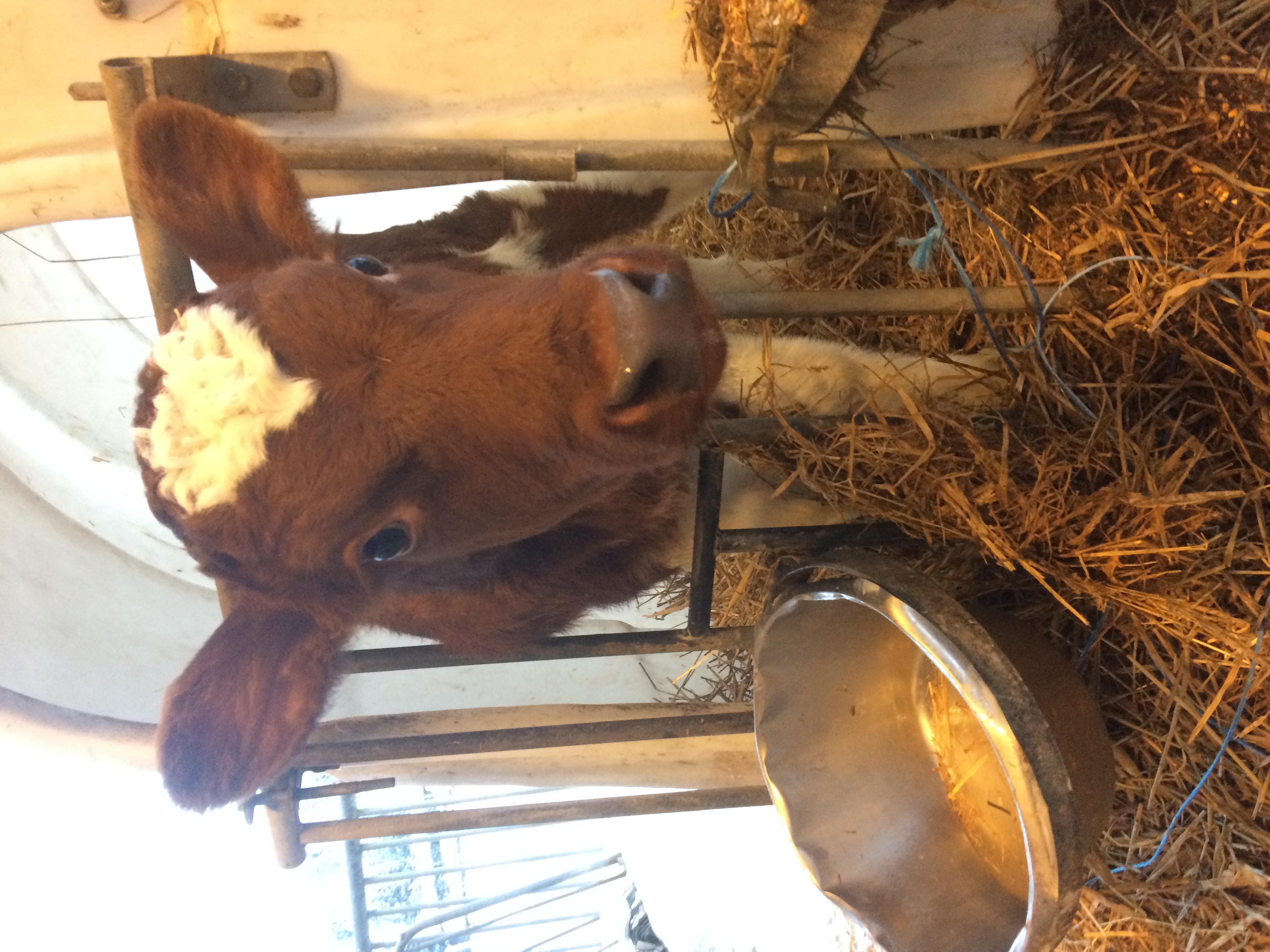 DVP er et rammeverk for systematisk dokumentasjon og forbedring av dyrevelferd i norsk husdyrproduksjon
Regelmessig samarbeid med veterinær.

DVP storfe ble lansert 1. januar 2022
felles for mjølkeproduksjon, ammekuproduksjon og oppfôringsbesetninger
DVP finnes også for fjørfe, svin og sau.
[Speaker Notes: Nordmenn er stadig mer opptatt av dyrevelferd og har andre forventninger til husdyrhold enn tidligere. De fleste nordmenn ønsker både kjøtt og meieriprodukter i kostholdet sitt, men vil samtidig føle seg trygge på at dyrene har hatt et godt liv. Forbrukerne har generelt høy tillit til den norske husdyrbaserte matproduksjonen, og den må ivaretas. De nasjonale dyrevelferdsprogrammene er etablert av husdyrnæringa for å dokumentere og forbedre velferden for alle produksjonsdyra
Tilpasset dyreart og relevante problemstillinger. Foreløpig ikke igangsatt på geit. 
Felles for alle storfeproduksjoner, derfor ikke konkurransevridende. For eksempel er mjølkekua en kombiku-to varemottakere, fordel med samme system. 
Begge varemottakere har samme ansvaret for verdikjeden sin, og begge har ansvar for landbrukets felles omdømme. Dyrevelferd er et område der forbruker i liten grad skiller mellom varemottakere så alle er tjent med at andre leverer godt på dette området.]
Hele næringa står bak DVP storfe
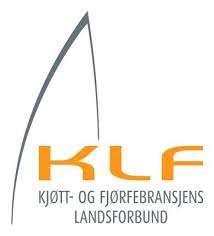 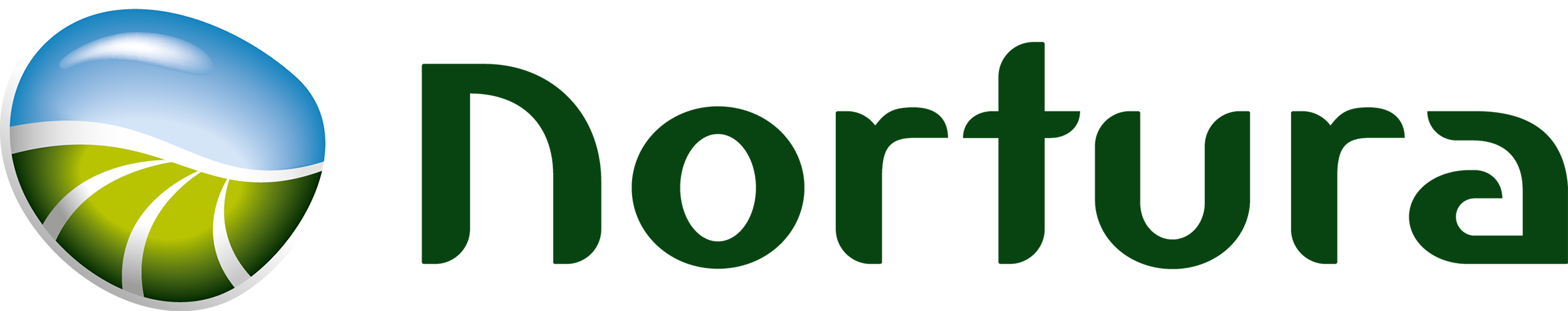 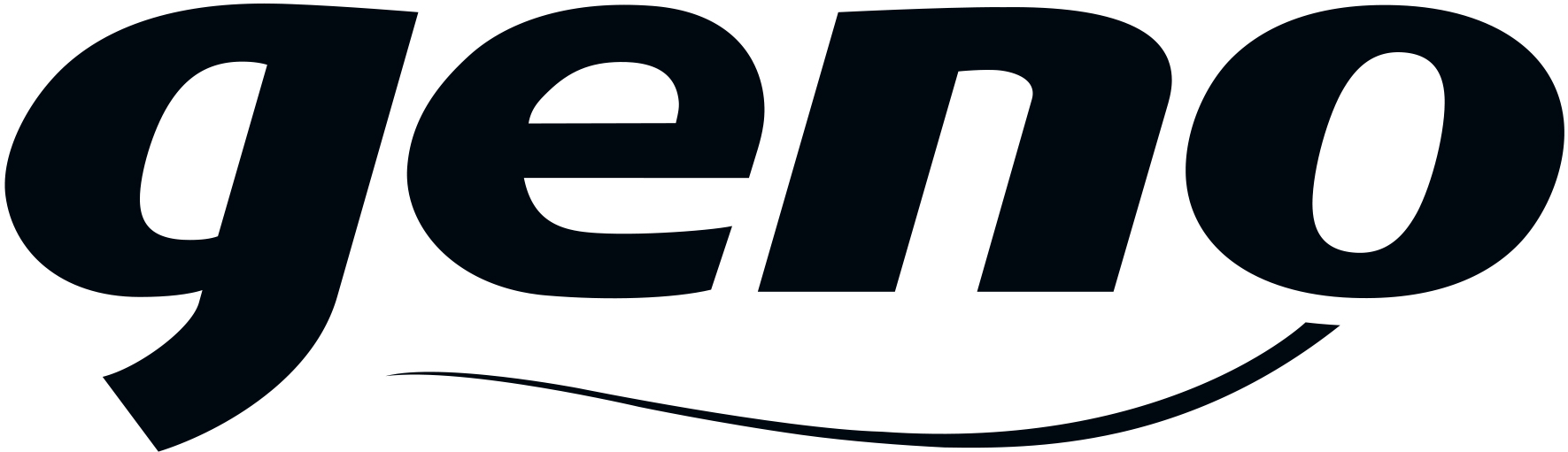 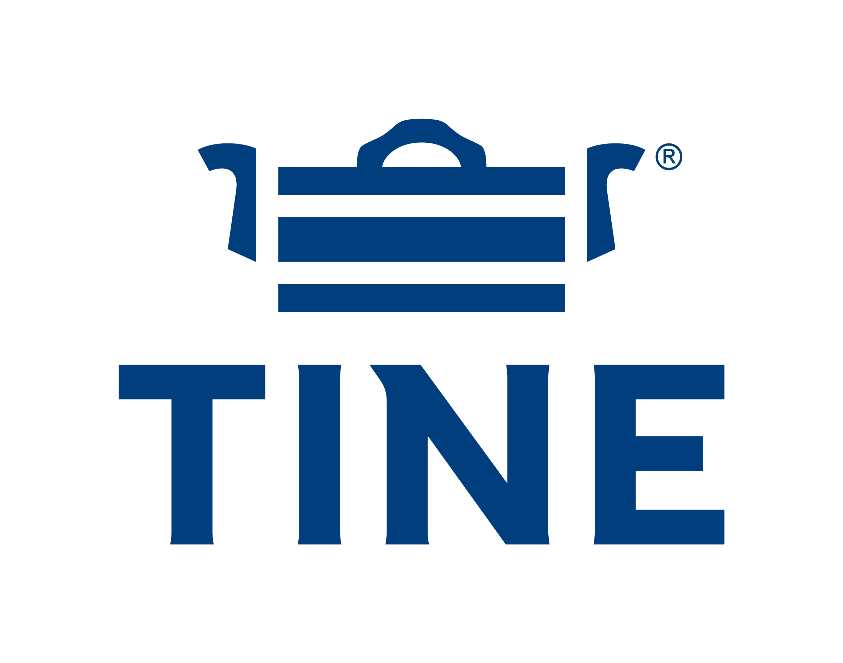 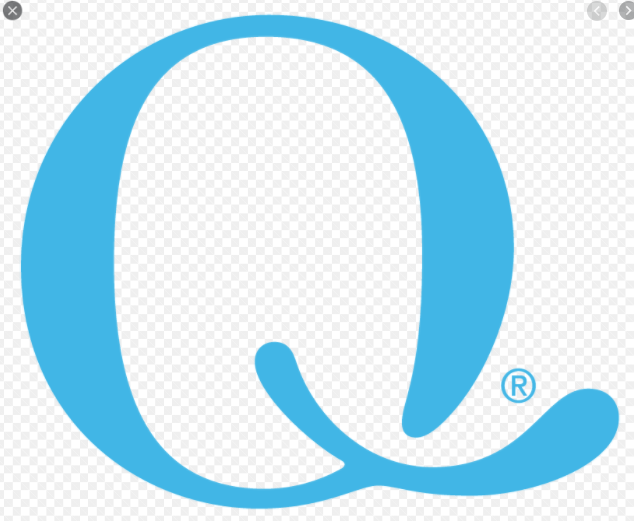 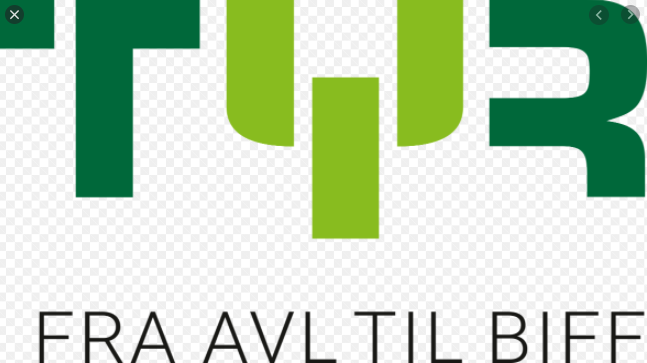 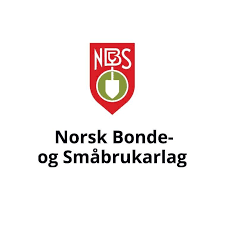 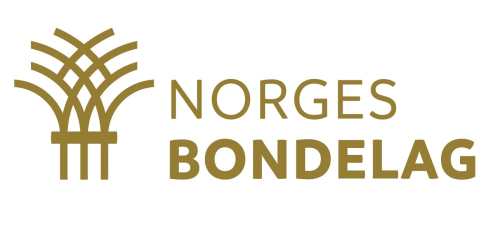 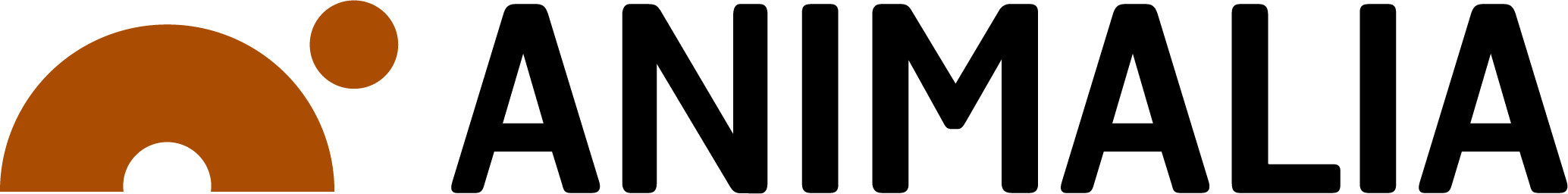 [Speaker Notes: Varemottakere ved Kjøtt- og fjørfebransjens landsforbund (KLF), Nortura, Q-meieriene, TINE. Alle styrene vedtok BRL vinteren -20/21
Avlsorganisasjonene Tyr, Geno
Faglagene ved Norges Bondelag og Norsk Bonde- og Småbrukarlag
Animalia har koordinert prosessen med utvikling av programmet og vil drifte det
En egen referansegruppe med produsenter samt Norsk Mat, Den norske veterinærforeningen (DNV) og ulike fagmiljøer har vært konsultert underveis.]
Hva er målet med DVP storfe?
Ivareta og forbedre dyrehelse og dyrevelferd i norske storfebesetninger 

Være et verktøy for å løfte dyrevelferden hos alle, uavhengig av nåværende nivå, produksjonsform, varemottaker og geografi

Være et rådgivingsverktøy som skal fremme dyrehelse og dyrevelferd gjennom veiledning og samarbeid mellom bonde og veterinær

Gi dokumentasjon på dyrevelferd, samt dyrevelferdstiltak utover det regelverket krever
[Speaker Notes: Det holder ikke lenger å si at vi har et strengt regelverk for hold av dyr.
Vi må dokumentere at regelverket etterleves, gi mulighet til å bli sett i kortene, tilgjengeliggjøre statistikk over sentrale velferdsområder i fjøset og vise at vi tar avvik på det største alvor. Dette er helt sentrale elementer i tillitsforholdet mellom næringa og samfunnet.

Kartlegging av rutiner og effekt av hva man gjør, for å skape forbedring]
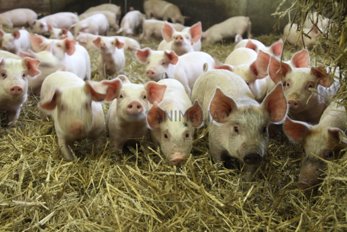 Hjelper DVP?
Fra DVP slaktekylling trådte i kraft i 2013 fram til d.d. har kyllingenes tråputehelse blitt mye bedre

Fra DVP svin trådte i kraft i januar 2019 til d.d. har forekomst av halesår på gris gått ned
[Speaker Notes: BONDEVELFERD er en svært viktig del av arbeidet med dyrevelferd. 
Mattilsynet med ca 700 inspeksjoner per år på storfe, reduserte bevilgninger. Alle har varslingsplikt
KSL med revisjon hvert 8. år i gjennomsnitt, i KSL er også andre enn varemottakere
Varemottaker med egne systemer, eks TINE: Innhold i rådgiverbesøk justeres når DVP er godt i gang (ikke før siste halvdel av 2023)
Felles DVP er ikke konkurransedrivende, en fordel at alle løftes - i motsetning til det som er tilfelle med egne merkeordninger.]
Hvorfor er DVP nyttig for bonden?
Synliggjøring av alt det gode arbeidet som gjøres
Mer kunnskap og bevisstgjøring rundt dyrevelferd og dyrehelse i egen besetning
Samarbeid med veterinær på en «ny» måte, for sammen å skape forbedring
[Speaker Notes: God dyrevelferd  lønner seg økonomisk
Er greit av og til å få «nye øyne» inn i besetningen
Lurt å bruke denne muligheten til dialog og til å utnytte kompetansen hos veterinær, blir ofte ikke tid i en travel hverdag

Eksempler på nytteverdi: 
Besetning 1: Det meste ser bra ut, men mange kalver med diaré. Man ser på oppstalling, rutiner for mjølkefôring osv. Mulige tiltak diskuteres. Nytteverdi: bedre dyrevelferd, mindre behandling, bedre fôrutnyttelse, mer mjølk som mjølkeku osv.
Besetning 2: Møkkete ungdyr som gir møkktrekk på slaktet. Dette er komplekst. Man går gjennom golv, rutiner, dyretetthet osv. Kople inn rådgiver? Mulige tiltak diskuteres. Nytteverdi: blir kvitt møkktrekk, bedre dyrevelferd 
Besetning 3: Mye hasesår. Man ser på underlag i liggebås osv., tiltak diskuteres og foreslås. Nytteverdi: bedre tilvekst, fôrutnyttelse, går bedre, bedre dyrevelferd]
Veterinærbesøk - et sentralt element i DVP
Veterinærbesøk minimum hver 16. mnd. med vurdering av alle dyregrupper 
Hvorfor veterinær? 
Veterinær og bonde skal sammen finne forbedringsområder. Det som er bra skal også vektlegges i besøket!
Dokumentasjon fra besøket legges inn i Velferdsportal storfe.
[Speaker Notes: Besøket er satt til ca. hver 16. mnd. for å dekke ulike faser av produksjonen, altså slik at ikke besøket forekommer til samme tid hvert år. 

Viktige grunner til at veterinær er valgt til å utføre besøket: 
Veterinær er en beskyttet tittel med offentlig godkjent autorisasjon. Det er et kvalitetsstempel. Veterinærene har tillit i samfunnet. 
Det kan uansett bli krav om regelmessig veterinærbesøk etter EUs nye dyrehelselov. 
Veterinær har god kompetanse på å se sammenhengen mellom dyrehelse og dyrevelferd. Målrettet rådgiving fra veterinær er en viktig del av besøket.
Besøket skal også bygge opp under det positive som alt gjøres på bruket og gi gode tilbakemeldinger, ikke bare finne noe å sette fingeren på

System for dokumentasjon: Velferdsportal Storfe. Kun bonde og veterinær som oppretter besøksrapport har tilgang i tillegg til administrator hos Animalia og rådgiver tilknyttet produsenten varemottaker.]
Velferdsportal storfe
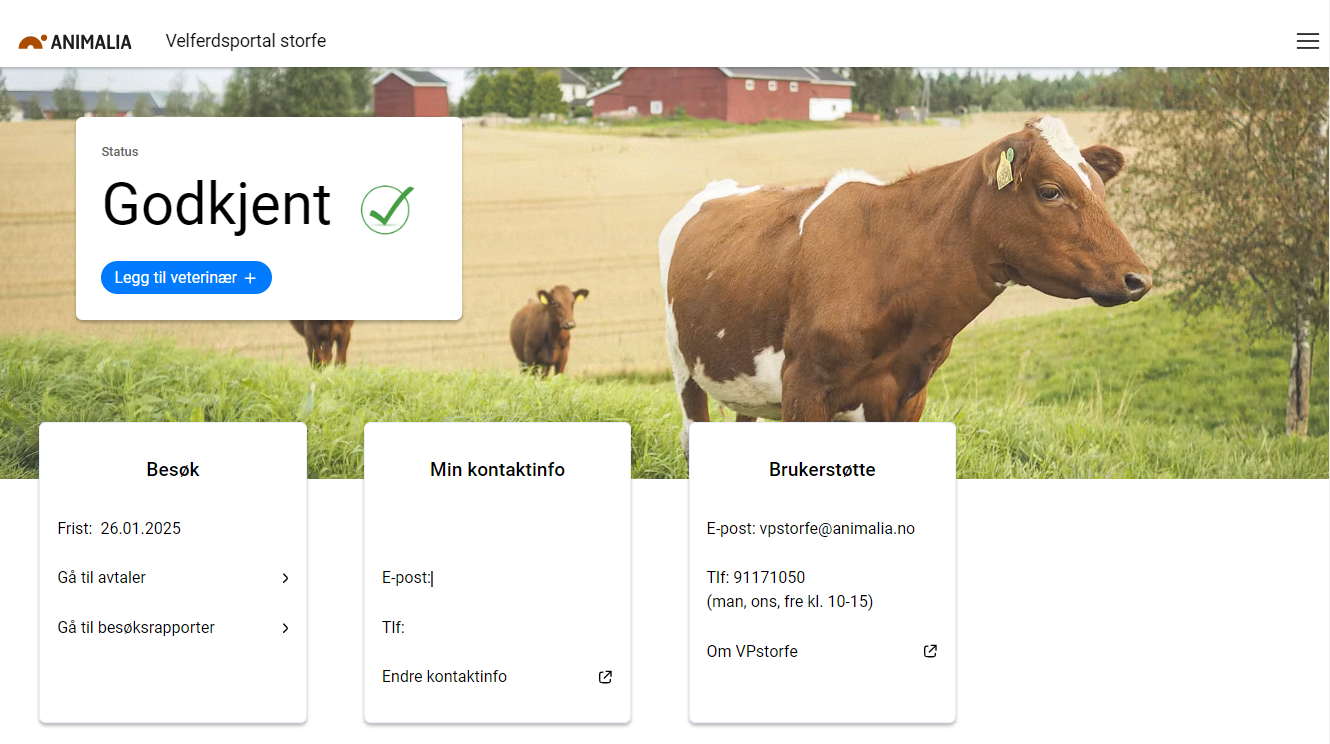 [Speaker Notes: vpstorfe.animalia.no
Slik vil det se ut for bonden når alt er i orden]
Veterinæren
Produsenten velger selv veterinær
Alle veterinærer som skal gjennomføre DVP-besøk må gjennomføre et e-læringskurs om veterinærens rolle i DVP
Veterinær fakturerer bonden for besøket og evt. for- og etterarbeid
Veterinær får ordinær skyssgodtgjørelse fra staten
DVP-besøket
Besøket er estimert til å ta ca. 1,5-2 timer 
Tiden vil avhenge av størrelse og omfang på produksjonen 
Besøket vil være mer effektivt der veterinær har god kjennskap til besetningen fra før, enten i form av at vedkommende er fast veterinær i besetningen eller at det foreligge god dokumentasjon og bakgrunnsdata
NB: Bakgrunnsdata, f.eks. TINEs DVI, vil IKKE i seg selv være grunnlag for økonomisk trekk
[Speaker Notes: I besetninger med god dokumentasjon (eks. TINEs dyrevelferdsindikator eller andre tilgjengelige data fra kontrollene), vil besøket blir mer målrettet og effektivt, og kan ta kortere tid.

(Kun aktuelt i TINEs produsentlag: Tabellen viser eksempel på utdrag av TINEs DVI, fra øverst og nedover: Gjennomsnitt for Land->distrikt->produsentlag->bonde

Det har oppstått en del forvirring rundt forskjellen på dyrevelferdsindikatoren til TINE (DVI) og dyrevelferdsprogrammet (DVP). DVI er basert på produksjonsdata, mens DVP er et besøk i fjøset der dyras respons på miljøet de står i og stellet de får er i fokus. 

TINES dyrevelferdsindikator vil ved oppstart være tilgjengelig for veterinær på medlem.tine.no (bonden må gi innsyn))]
Innhold i DVP-besøket
[Speaker Notes: Fire fokusområder
17 konkrete spørsmål om områder som anses som viktige for dyrevelferden. Det legges stor vekt på hvordan dyra svarer på miljø og stell, altså dyrebaserte velferdsindikatorer 
Egne (åpne) spørsmål om det er gjort ekstra tiltak for å bedre trivselen til dyra i fjøset. Eksempler: kløbørste, lengre beitetid enn kravet, mjukt gangunderlag, liggebås/talle for okser
Under andre forhold kan det beskrives forhold som ikke faller naturlig inn under andre spørsmål – f.eks.: luftkvalitet, lysforhold

Alt dette er nærmere beskrevet i veileder til DVP-besøket]
Vurdering
Alle spørsmål skal besvares og gis en score: 
1 - Tilfredsstillende 
2 - Bør forbedres 
3 – Avvik som Må utbedres.
??
[Speaker Notes: Det er også mulig å bruke score 4 - Ikke relevant, da enkelte av spørsmålene ikke er relevant for alle produksjonsformer
Enkelte av spørsmålene kan kun få score 1 eller 2, eksempelvis fravær av frykt, ekstra tiltak og smittevern.

Frister settes i dialog med bonde.
«Bør utbedres» - her settes det ikke frister (rådgivingspunkt)
«Må utbedres» - her settes en frist i samråd med bonde. Veiledende frister: 1 dag og 30 dager.
Frist på 1 dag kan settes der avviket er så alvorlig at det er nødvendig med umiddelbare tiltak. Eks. tett drikkekar, inngrodd halsbånd, skadde dyr]
Reaksjoner fra varemottaker ved manglende oppfølging
Manglende besøk eller manglende lukking av avvik innen fristen kan gi trekk
 Kjøtt: 
15 dager etter at fristen er utløpt
DVP-trekk på 1 kr/kg 
 Mjølk og kjøtt: 
45 dager etter at fristen er utløpt
DVP er ikke godkjent og KSL-trekk inntreffer

Veterinær lukker tiltak og avvik i systemet, etter dokumentasjon fra produsent
[Speaker Notes: Varemottaker ønsker å sikre at kjøtt og mjølk kommer fra dyr med akseptabel dyrevelferd. NB. Det er varemottaker som bestemmer reaksjonene når frister for lukking ikke overholdes. Veterinæren vurderer sammen med produsent ihht veileder for DVP-besøket. 

Det er to trekk-nivåer for kjøtt og ett nivå for mjølk
Mange avvik kan være relativt enkle å lukke, Det er ikke «farlig» å få avvik!
Dokumentasjon på lukket avvik kan, avhengig av avvikets art, skje ved nytt veterinærbesøk, bildedokumentasjon, telefonsamtale eller ved at rådgiver eller annen veterinær dokumenterer.]
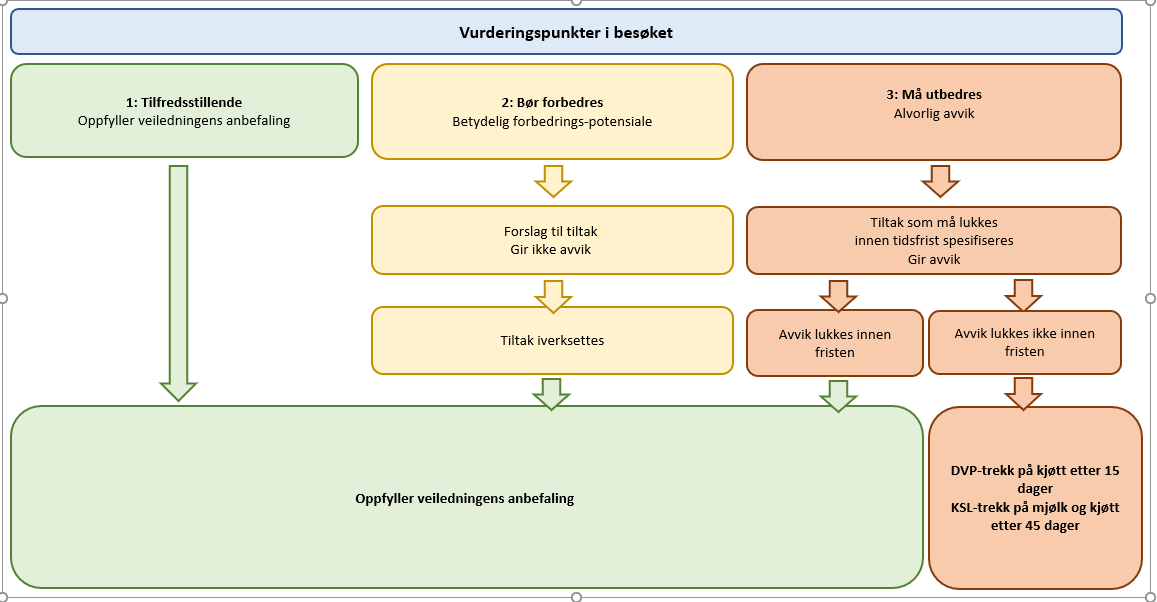 [Speaker Notes: (Denne plansjen kan skjules og hentes fram ved behov.) 


Det er i prinsippet det samme som skjer ved ikke avholdt besøk innen fristen.]
Hvordan inkluderes besetninger?
Fra 1. januar 2022 til 1. mai 2023 ble alle besetninger med mer enn 10 dyr puljevis inkludert i programmet
Heretter gjøres det en årlig oppdatering av inkluderte besetninger basert på søknad om produksjonstilskudd.
Nye produsenter får beskjed via SMS og e-post når de innlemmes i programmet
[Speaker Notes: DVP omfatter ca. 99 % av alle storfe og 93 % av alle besetninger
Det er et mål om å inkludere absolutt alle, også de med færre enn 10 dyr, i løpet av 2025.]
Hva må produsent gjøre?
Før første besøk
Sende forespørsel til ønsket veterinær om å inngå avtale i Velferdsportal storfe, i god tid før fristen
Avtale besøk med vedkommende veterinær

Ved besøket
Være til stede for veterinær under hele besøket. Vise alle dyr i alle fjøs. 

Etter besøk
Følge opp eventuelle avvik og utføre forbedringstiltak 
Følge opp med nytt besøk innen neste beregnede besøksfrist (påminnelse sendes ut)
Produsenten ser sine rapporter i Velferdsportal storfe
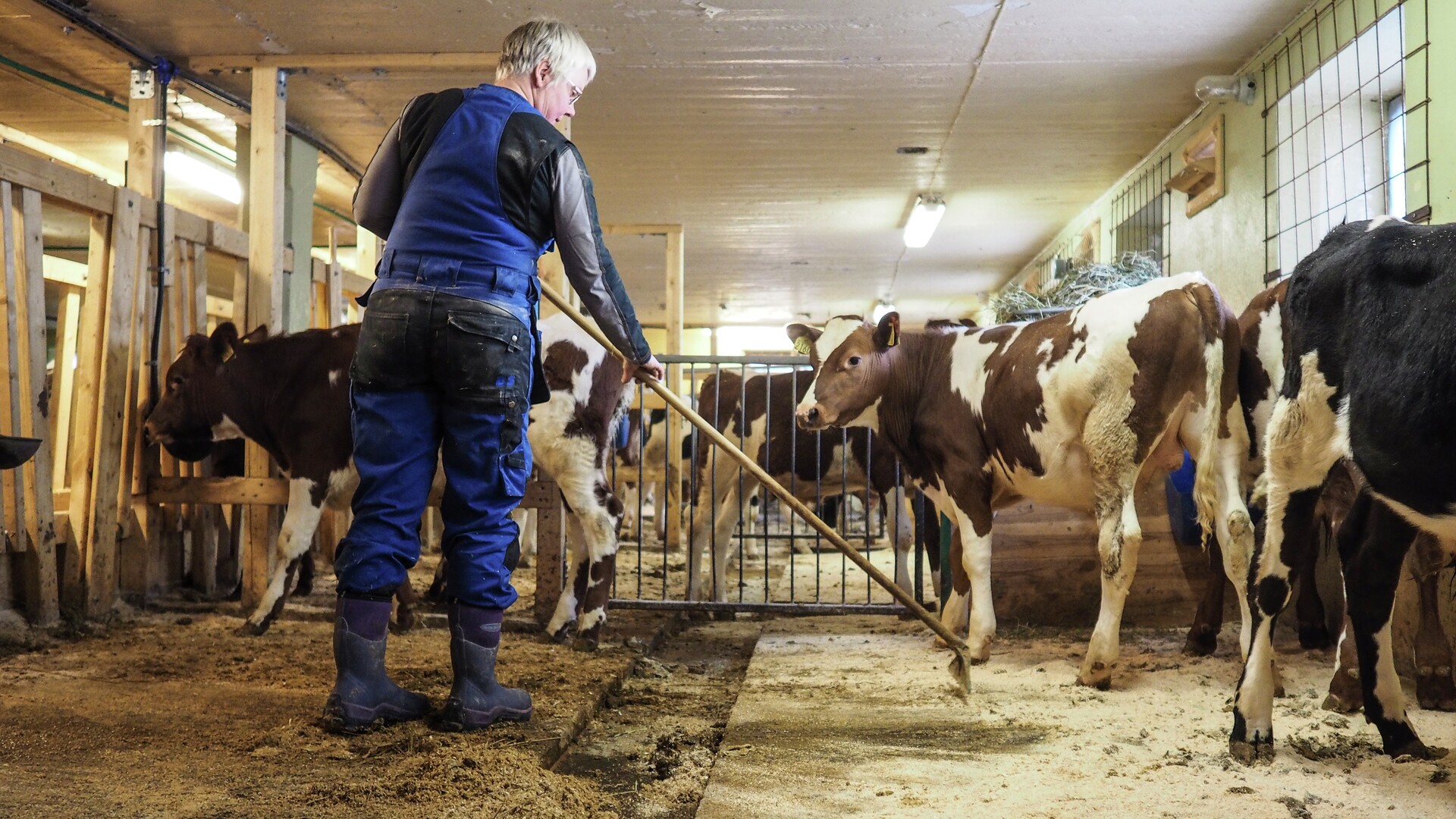 [Speaker Notes: Når man har gjennomført et besøk, og veterinæren har registrert dette, så blir neste besøksfrist automatisk beregnet av systemet på følgende måte:- Hvis besøk er gjennomført innen fristen blir neste frist beregnet som 16 måneder fra besøksdatoen. - Hvis besøket er gjennomført etter besøksfristen blir neste frist beregnet som 16 måneder fra den opprinnelige fristen du hadde. Dette gjelder også i tilfeller hvor det er gitt en utsettelse.Man finner sin neste besøksfrist i Velferdsportal storfe. Det sendes også påminnelse på SMS og epost 30 og 14 dager før fristen.]
Ønsker tilbakemeldinger
DVP storfe er ikke perfekt
Programmet vil evalueres og forbedres fortløpende
Tilbakemeldinger på innholdet i programmet kan sendes til brukerstøtte i Animalia på vpstorfe@animalia.no

Mer info på: https://www.animalia.no/no/Dyr/storfe/dyrevelferdsprogram-for-storfe/